Literaturverwaltung mit EndNote Web
Dr. Christiane Holtz, holtz@ulb.uni-bonn.de
Literaturverwaltungsprogramme in Bonn
Citavi – Desktop, Campuslizenz
EndNote X – Desktop, Sonderlizenzen für InstituteEndNote Web mit erweiterten Funktionen enthalten
EndNote Web – webbasiert, Campuslizenz

Lizenzfreie Programme, z.B.
Zotero (Firefox-Add-on)
Mendeley
Wobei hilft EndNote Web?
Daten sammeln
Verfügbarkeit ermitteln
Daten mit anderen Nutzern teilen
sortieren und ergänzen
Textverarbeitung
Intext-Belege
Literaturlisten
Publikationsformen
In Literaturlisten sind für jede Publikationsform andere Angaben erforderlich:
  Buch (Monographie)
Riemer, B.; Seitz, C (2012): Lebensmittelkennzeichnung. Hamburg: Behr
  Buch (Herausgeberwerk, Sammelwerk)
Rabe, H. J.; Horst, M., Hrsg., (2012): Texte zum Lebensmittelrecht. Hamburg: Behr
Publikationsformen
Artikel in Büchern
Overmann, J. (2011): The Phototropic Way of Life. Dworkin, M. (ed.). The Prokaryotes, Berlin – New York: Springer, p. 32-85
Artikel in Zeitschriften
Lyall, D. A.; Srinivasan, S.; Roberts, F. A., (2012): A Case of Interface Keratitis Following Anterior Lamellar Keratoplasty. Surv. Ophthalmol., 75(3). p. 551-557
Zitierstile
Bestimmen, wie die Kurzbelege im Text oder in Fußnoten und die Literaturliste aussehen:
 Autor, Jahr im Text 
 Literaturliste alphabetisch nach Autoren sortiert
 Referenznummer im Text
 Literaturliste nach Reihenfolge der Erwähnung

Beispiele Kurzbelege im Text:
(Lyall, Srinivasan, Roberts 2012) oder (Lyall et al., 2005) oder (1)
Zitierstile
Beispiele Literaturlisten:









Fragen Sie Ihren Dozenten, welcher Zitierstil verlangt wird.
Lyall, D. A.; Srinivasan, S.; Roberts, F. (2012). A Case of Interface Keratitis Following Anterior Lamellar Keratoplasty. Surv. Ophthalmol., 75 (6), p. 551-7.
Lyall DA, Srinivasan S, Roberts FA. A Case of Interface Keratitis Following Anterior Lamellar Keratoplasty. In: Surv Ophthalmol, 2012; 75: 551-557.
(1) Lyall, Douglas, A.; Srinivasan, Sathish.; Roberts, Fiona.  A Case      of Interface Keratitis Following Anterior Lamellar Keratoplasty.      In: Survey of Ophthalmology 75 (2012), Nr. 6, S. 551-557.
Registrieren und Einwählen
https://www.myendnoteweb.com
über Web of Science
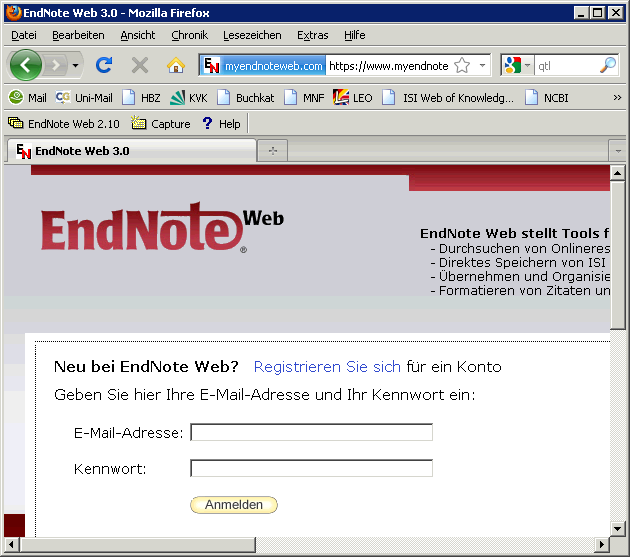 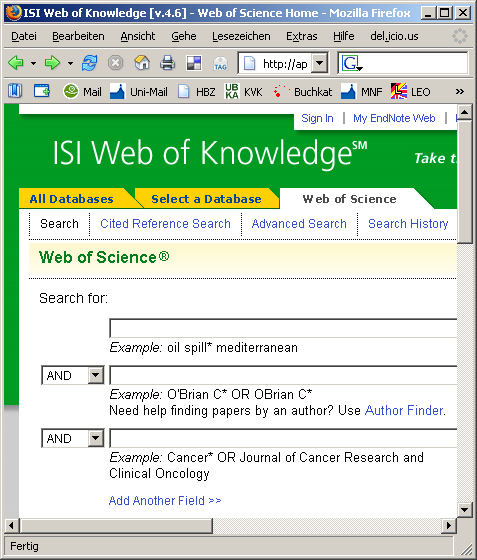 Meine Verweise - Listenansicht
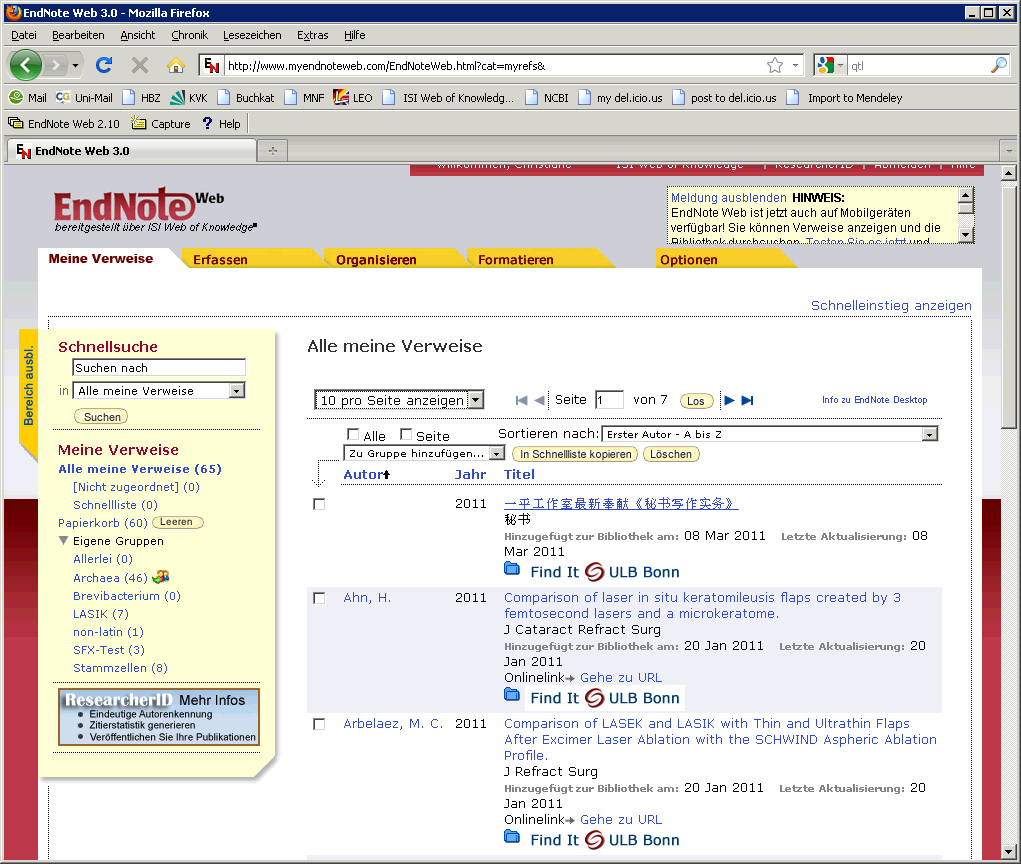 sortierbare Liste
Lokaler Bestand + Fernleihe
Ordnen in Gruppen
Link zum Volltext
Meine Verweise - Detailansicht
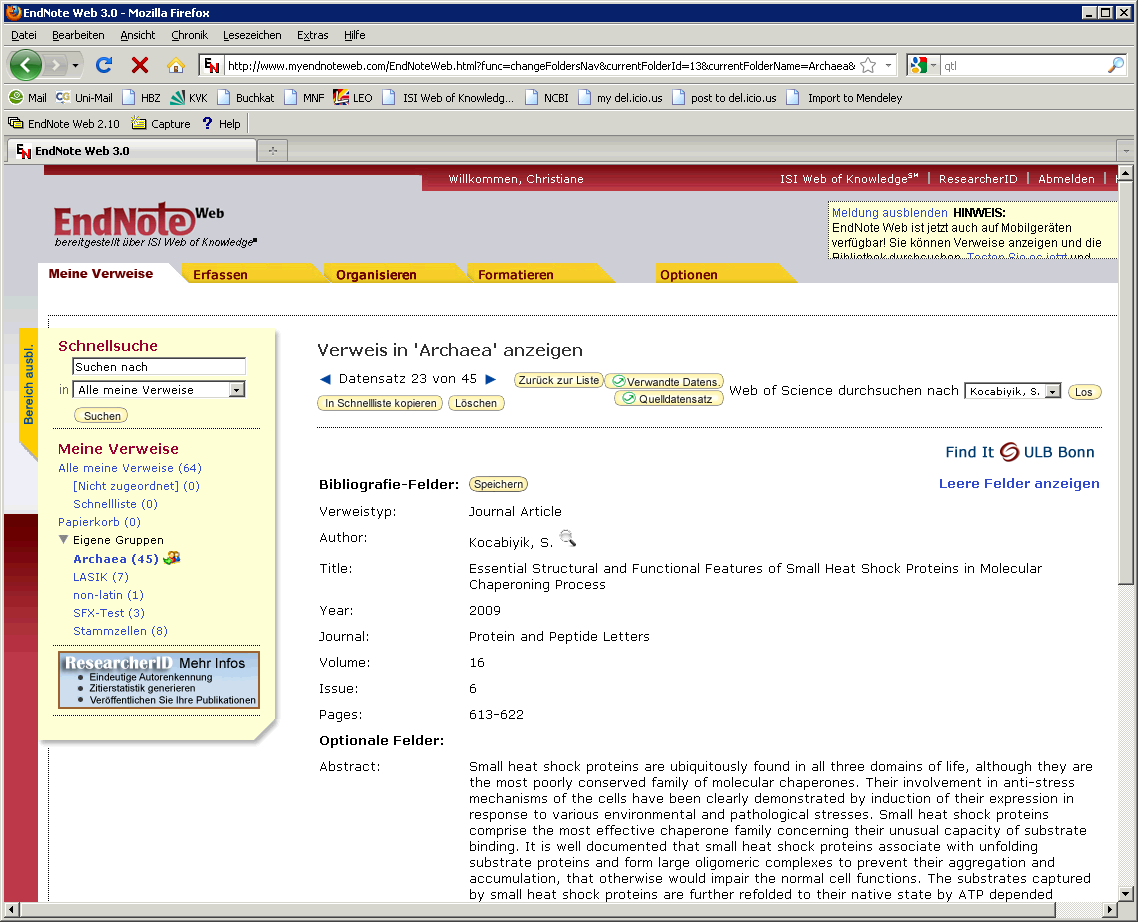 spezielle Funktionen für Datensätze aus Web of Science
Daten sammeln (Übersicht)
Capture
Daten manuell eingeben
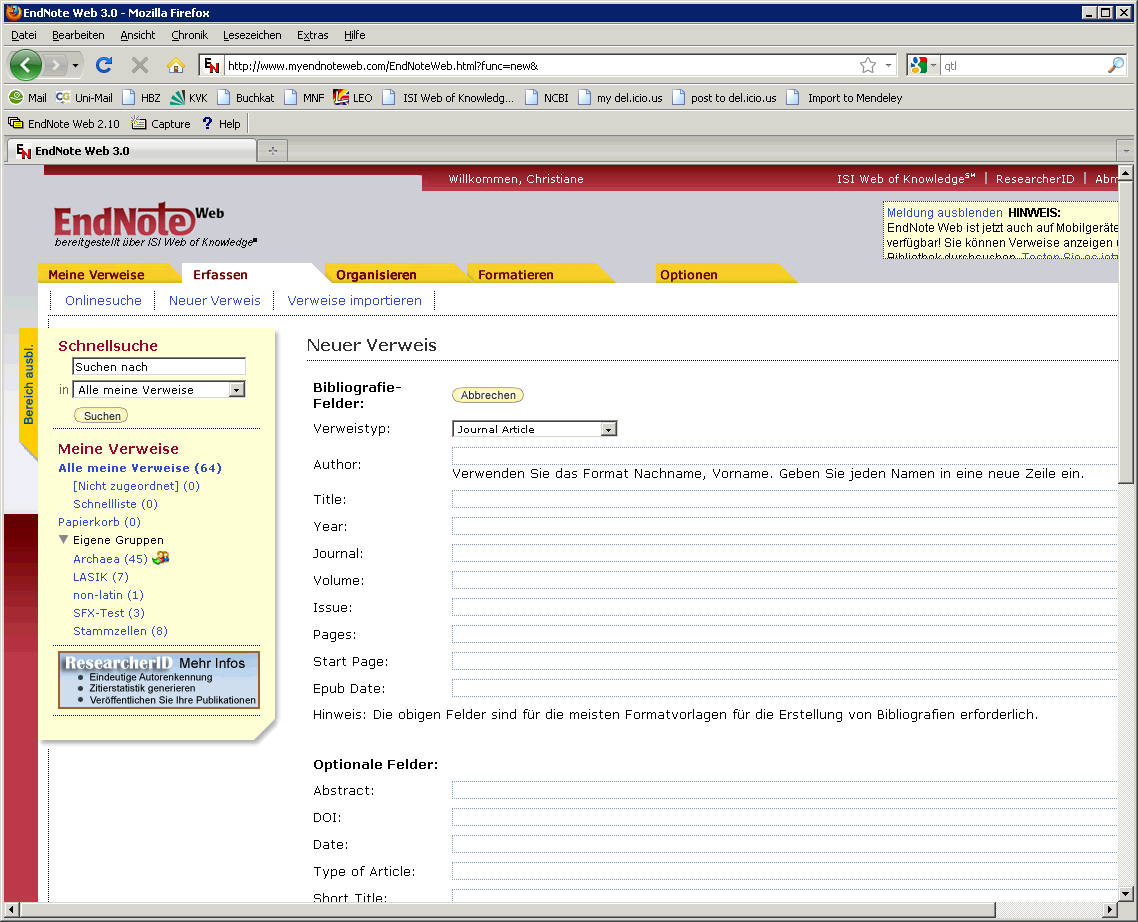 Publikationsform wählen
Hinweise beachten
Online-Recherche in Datenbanken
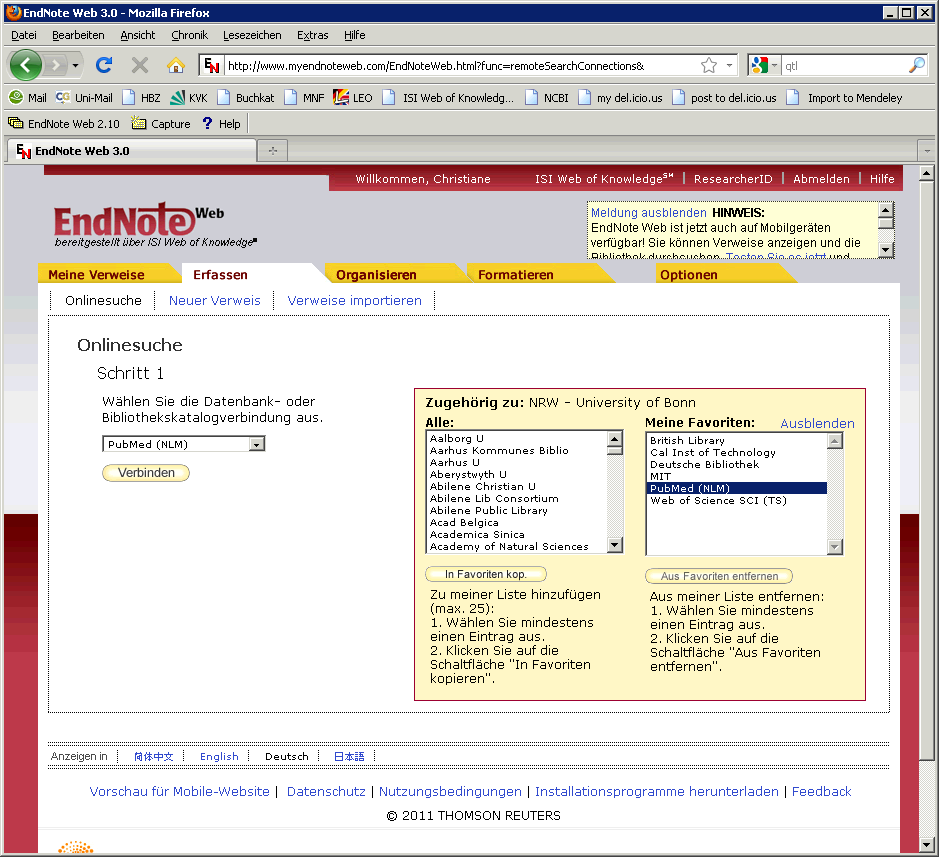 1. Favoritenliste anlegen

2. Datenbank auswählen    und verbinden
Online-Recherche - Suchmaske
Die Suchfelder werden der gewählten Datenbank angepasst
Der Platzhalter *  kann verwendet werden (wenn die gewählte Datenbank dies unterstützt)
Doppelte Anführungszeichen (" ") können verwendet werden, um nach einer exakten Phrase zu suchen (wenn die gewählte Datenbank dies unterstützt)
Verknüpfung von zusammengesetzten Suchbegriffen in einem Feld sind abhängig von der gewählten Datenbank (i.d. Regel automatische UND-Verküpfung)
Online-Recherche - Ergebnis
Temporäre Liste => zur dauerhaften Übernahme einer Gruppe zuordnen
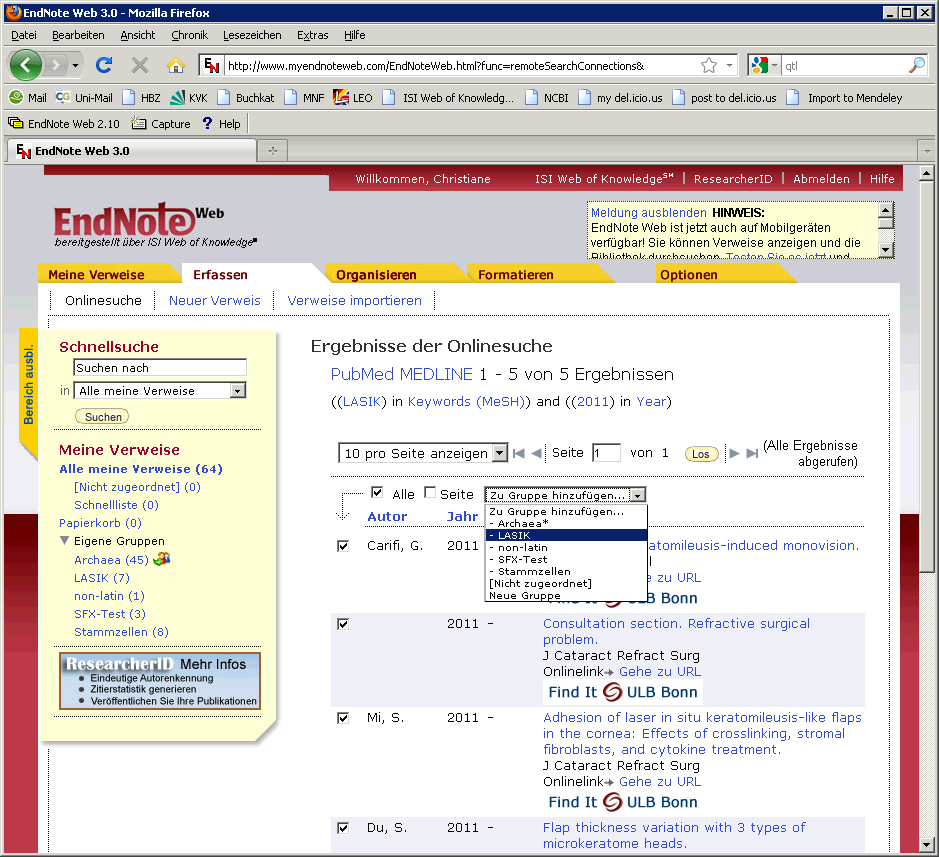 Online-Recherche - Einschänkungen
Nicht alle Suchfunktionalitäten der Datenbank stehen zur Verfügung
Aus technischen oder rechtlichen Gründen können nicht alle Datenbanken auf diesem Weg durchsucht werden

Alternative: Import
Import
In der gewählten Datenbank recherchieren
Daten in einem geeigneten Format abspeichern (z.B. .endnote, .enw, oder .ris)
Zu Endnote wechseln, Erfassen >> Verweise importieren
Importformat (Filter) wählen
gespeicherte Daten in Endnote hochladen

Besonders einfach: Import aus Web of Knowlegde
Bespiel: Web of Knowledge
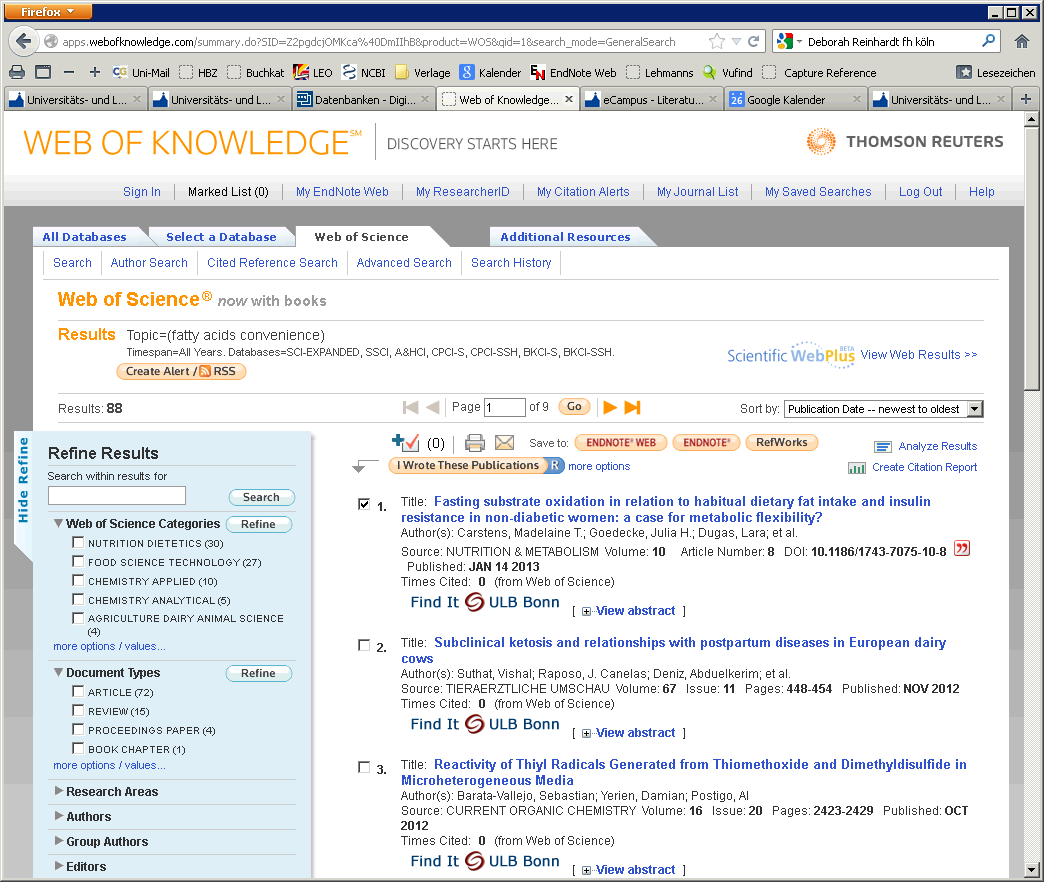 Bespiel: Web of Knowledge
Daten werden automatisch nach EndNote Web übertragen, Auswahl eines Formats ist nicht notwendig
Die Ergebnisse werden in einer temporären Liste angezeigt
Tipp: Sortieren nach "Hinzugefügt zur Bibliothek am – aktuellstes bis ältestes", um die gerade hinzugefügten Daten schnell wiederzufinden.
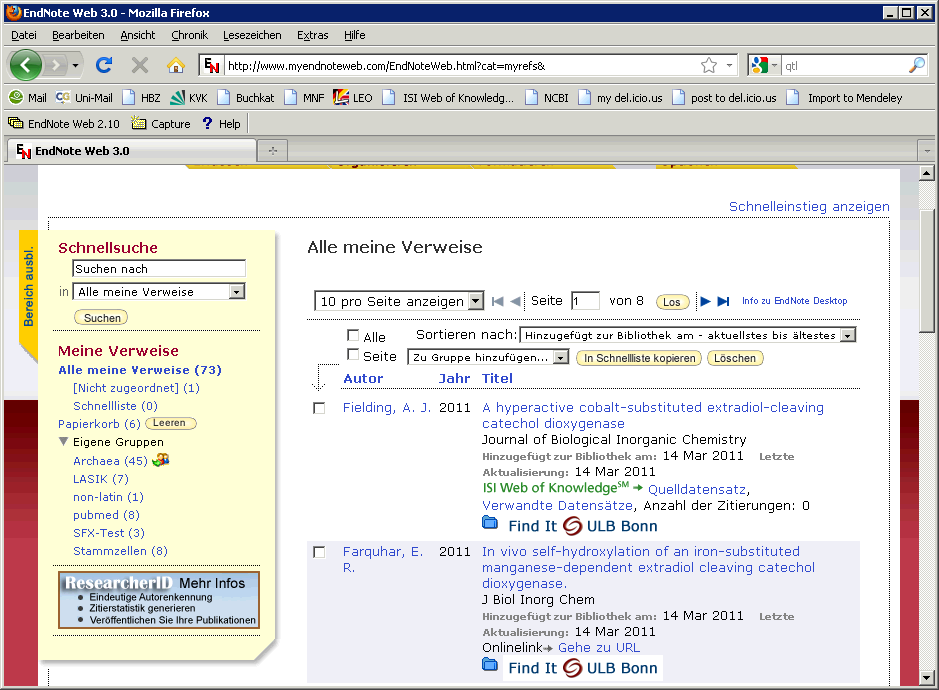 Beispiel: GREENPILOT
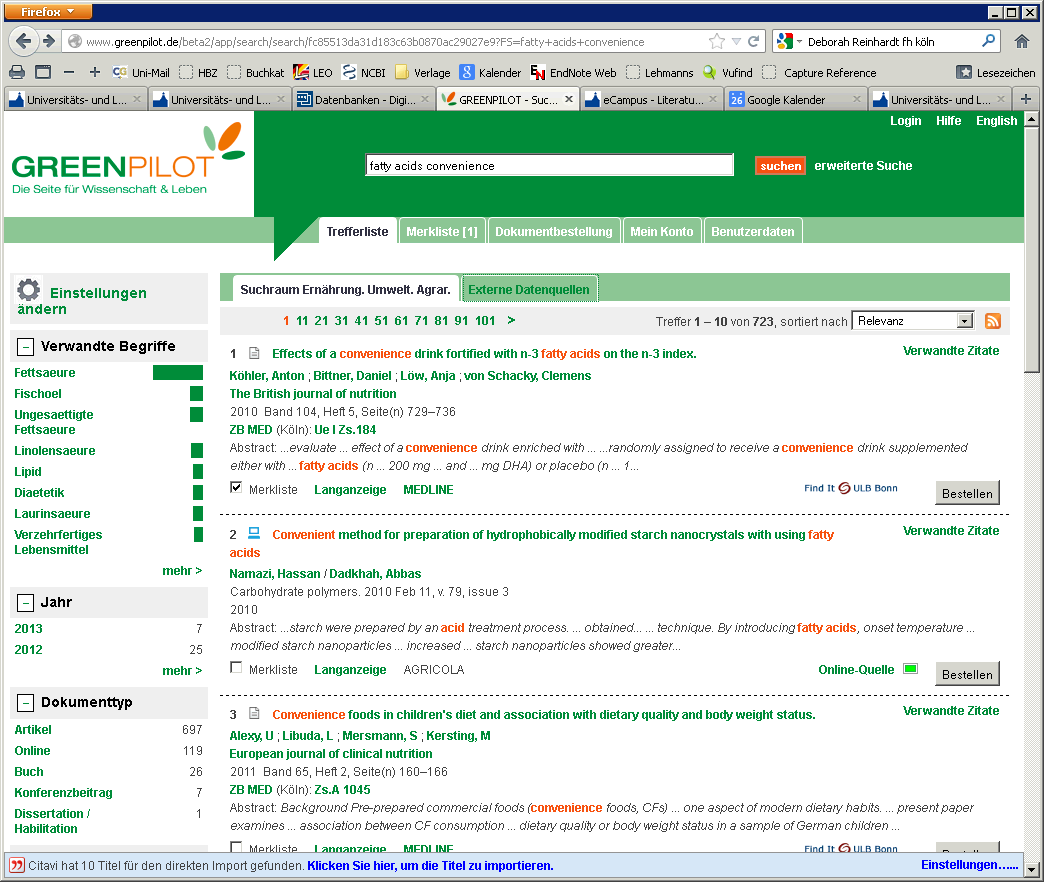 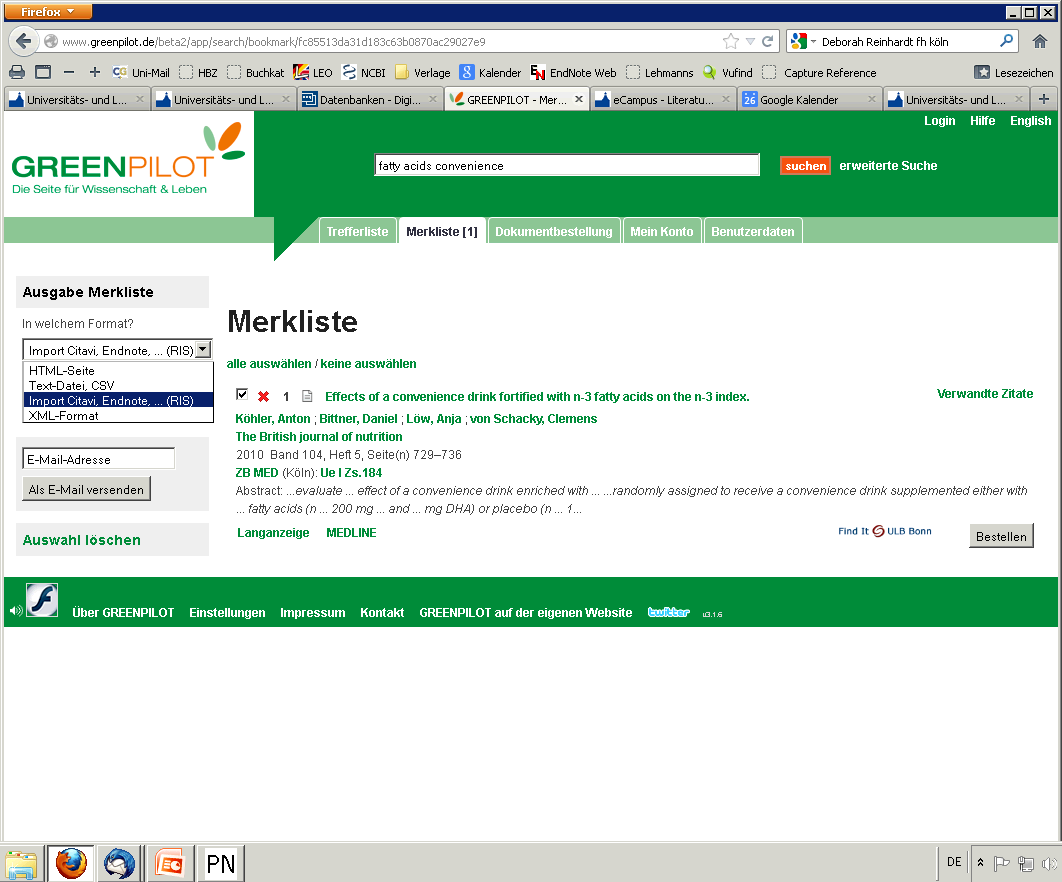 Beispiel: GREENPILOT
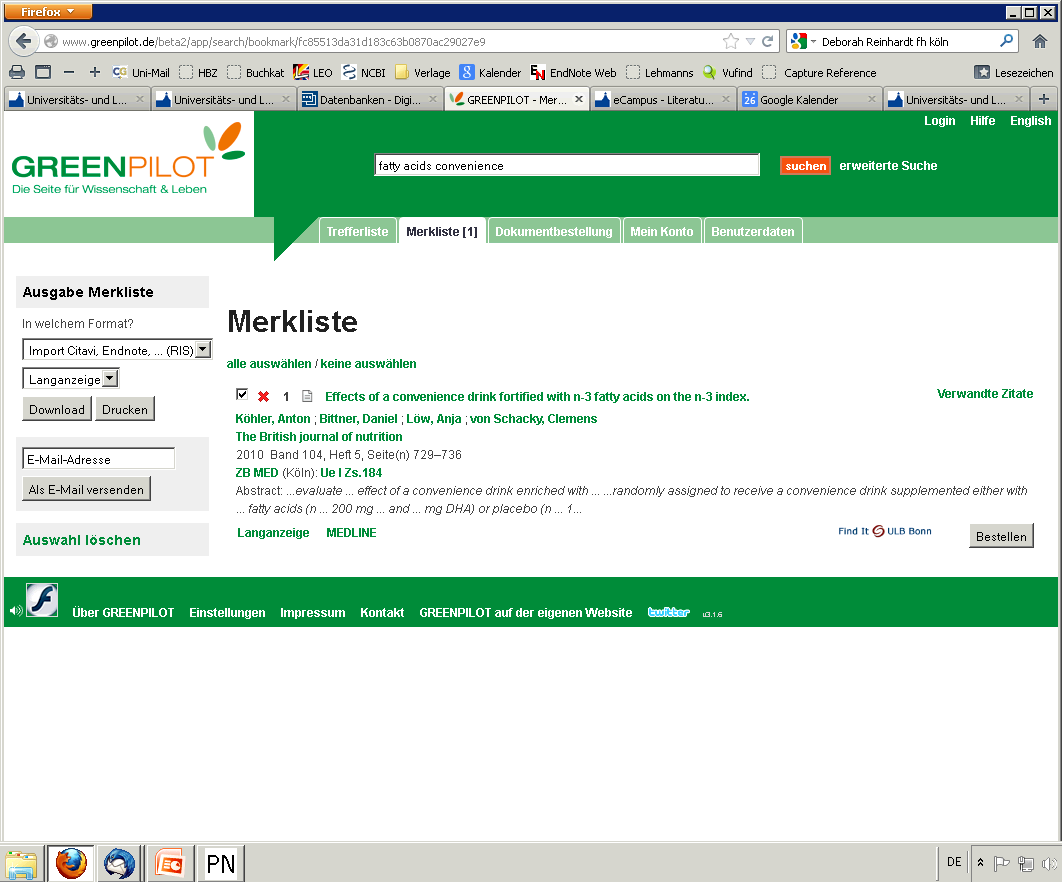 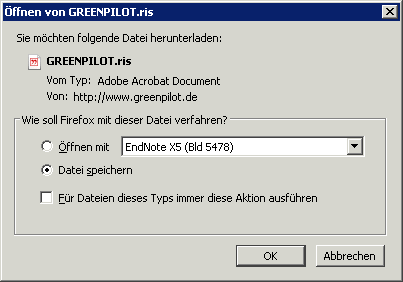 Beispiel: GREENPILOT
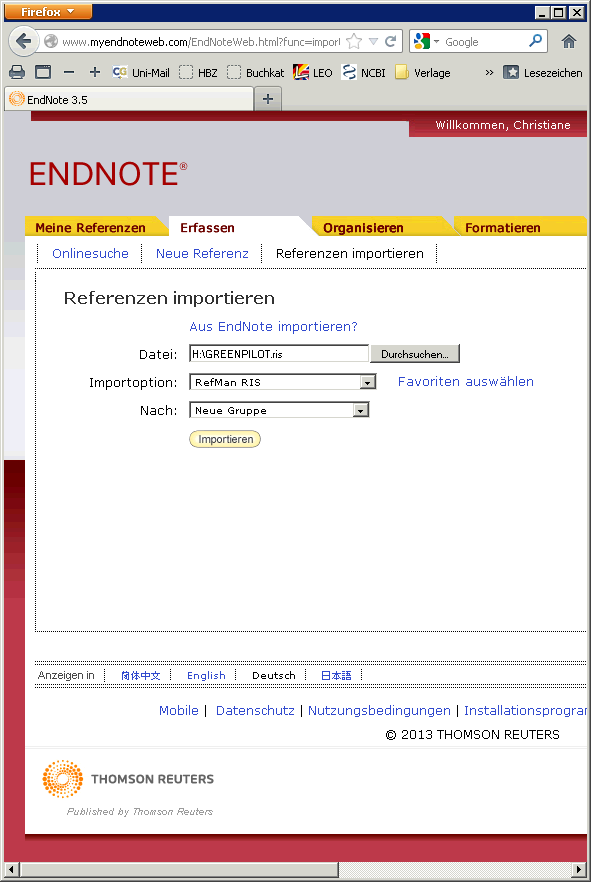 Häufige Ausgabeformate und Importfilter
Capture Reference
Für Internet Explorer und Firefox
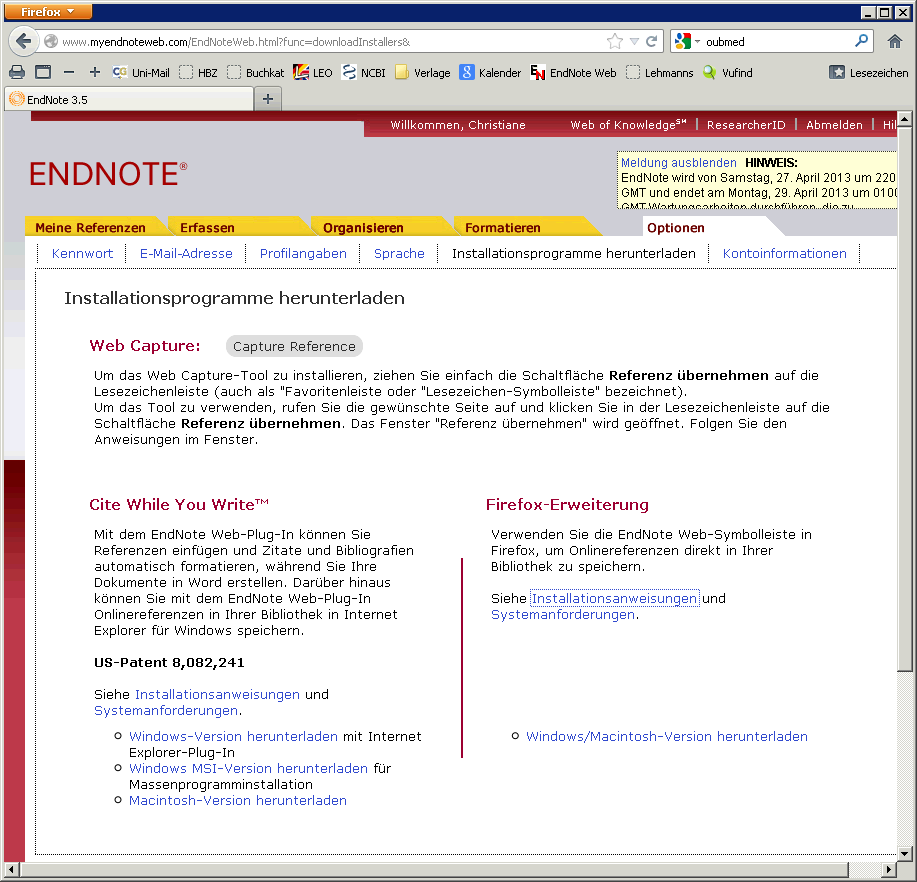 drag + drop
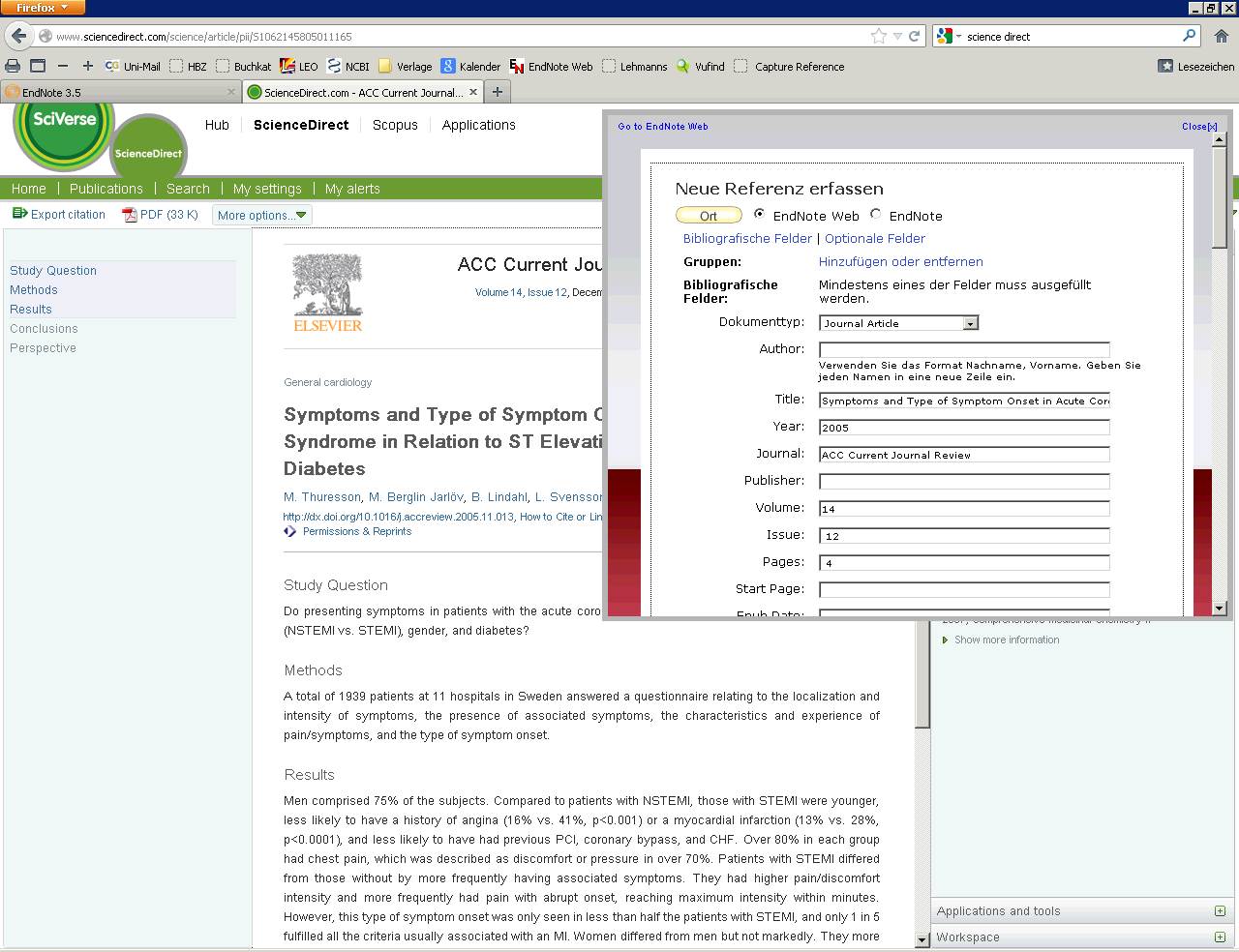 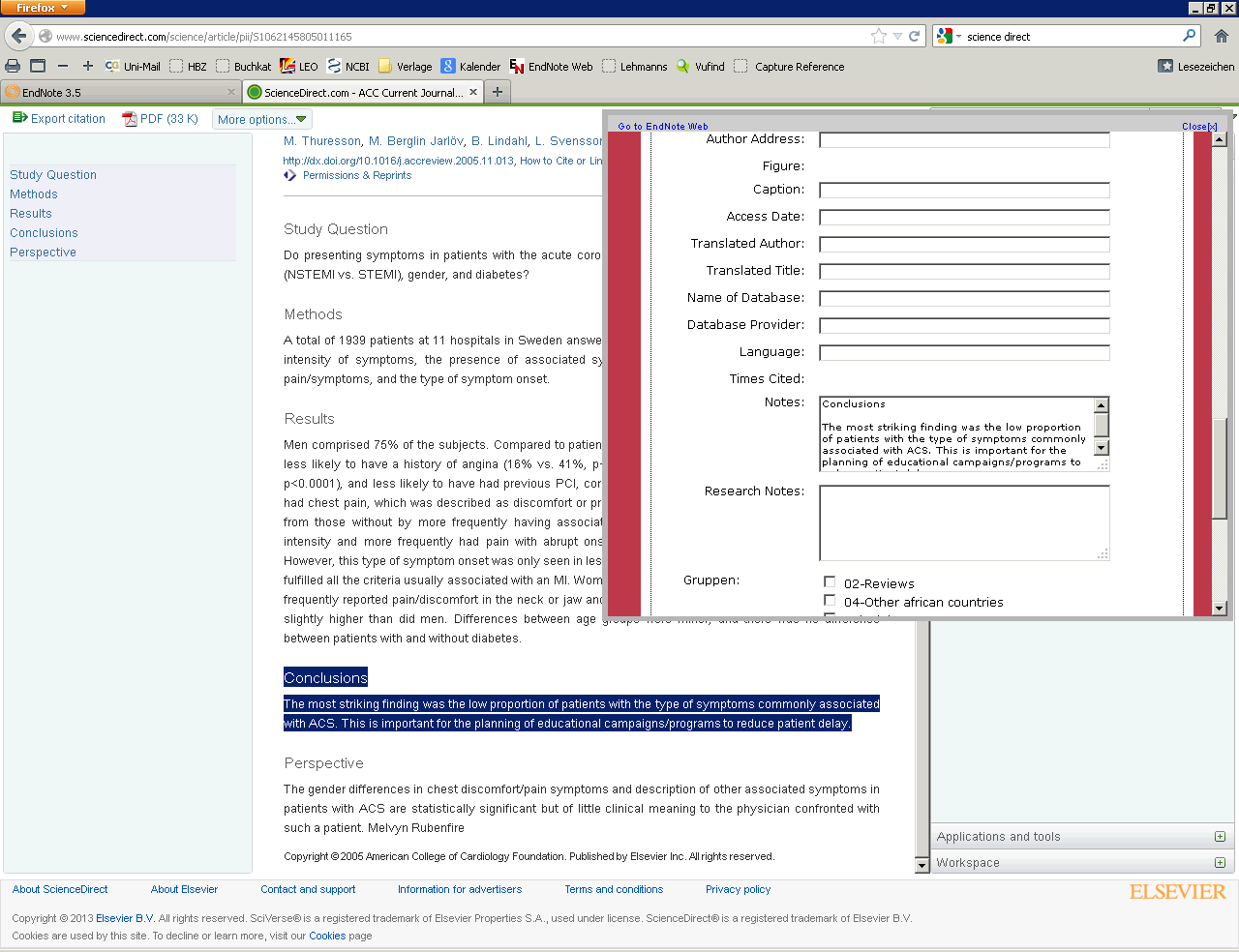 copy + paste
Kontrolle ist notwendig
Sowohl bei Online-Recherche als auch bei Import:
Ist der Dokumenttyp richtig?
Sind alle notwendigen Angaben vorhanden?
Sind alle Daten den richtigen Feldern zugeordnet?
Ist die Schreibung von Autorennamen, Zeitschriftentiteln und Seitenzahlen konsistent?

Falscher Dokumenttyp, falsch zugeordnete Daten, Wechsel zwischen vollen Zeitschriftentitel und Abkürzungen => fehlerhafte Literaturlisten
Organisieren
Neue Gruppen anlegen und Gruppen löschen
Gruppen für andere Endnote Web-Anwender öffnen (nur lesen oder auch schreiben)
An Gruppen anderer Endnote Web-Anwender teilnehmen
Dubletten entfernen
es werden die Felder Autor, Jahr, Titel und Dokumenttyp Type verglichen. Sind die Einträge in diesen Feldern nicht genau identisch, werden Dubletten nicht erkannt.
Formatieren - Bibliographie
Favoritenliste mit bibliographischen Stil zusammenstellen
Liste kann in einem ausgewählten bibliographischen Stil ausgedruckt oder abgespeichert und weiterverarbeitet werden
HTML
TXT
RTF
Format – Format Paper
funktioniert nur bei RTF
Regeln beachten (Endnote Help)
für Word-Dokumente Cite While You Write verwenden
Installation eines Plugins notwendig, Download unter Format – Cite While Your Write
Vorteile: direkte Verbindung zu EndNote Web, direkte Generierung von Kurzbelegen und Literaturliste
Format – Format Paper
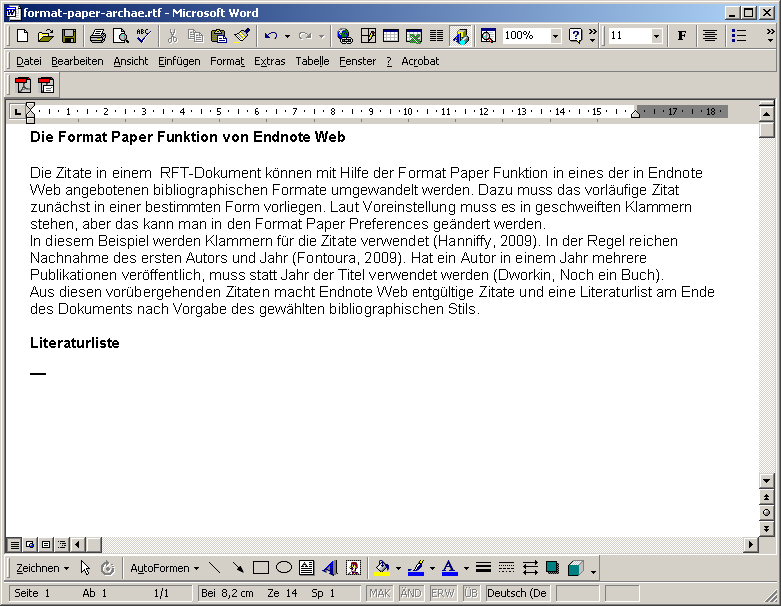 Format Paper
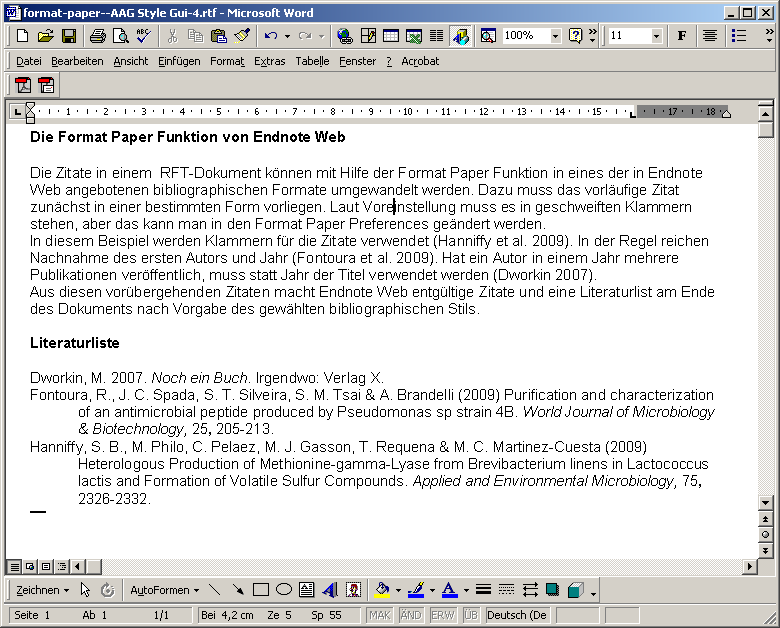 Cite While You Write
Plugin installieren
MS Word bekommt ein EndNote Web-Menü
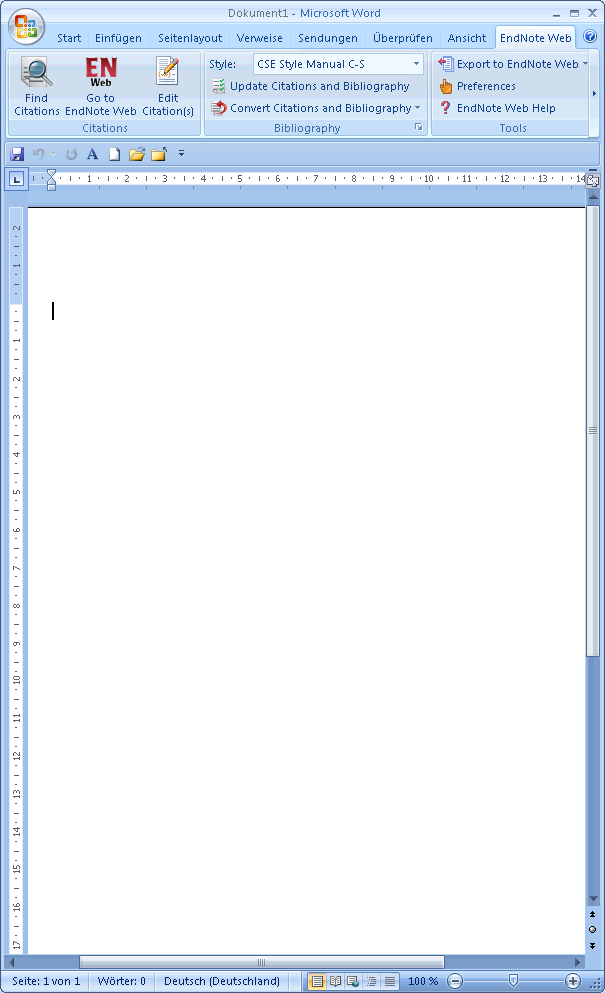 Kurzbelege und Literaturliste in Word
Gewünschten Zitationsstil auswählen (Auswahl eines neuen Stils jederzeit möglich)



Cursor an die Stelle des Textes setzen, an der ein Kurzbeleg eingefügt werden soll
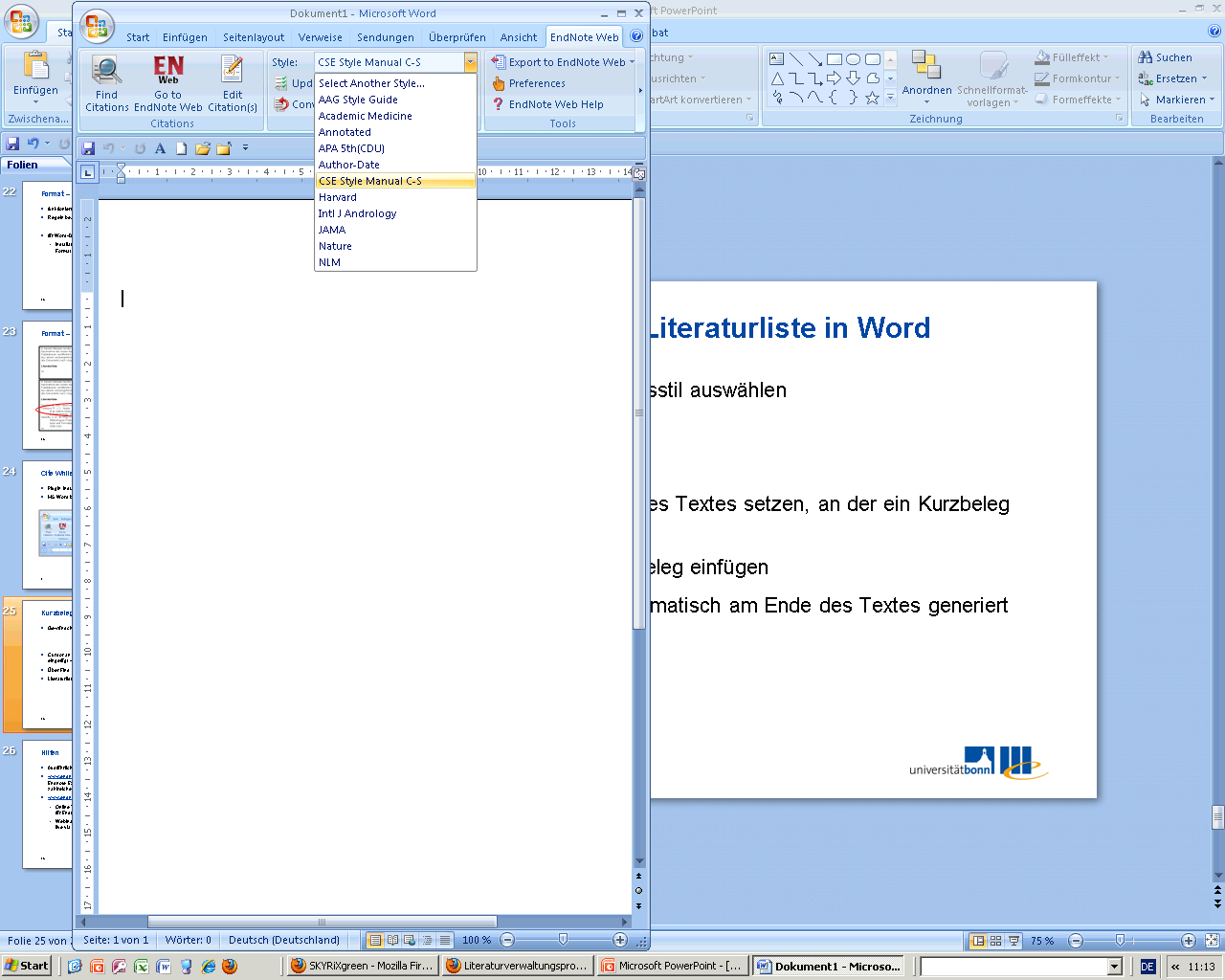 Kurzbelege und Literaturliste in Word
Über Find Citations Literatur auswählenKurzbelege und Literaturliste werden gemäß des gewähltenZitationsstils generiert
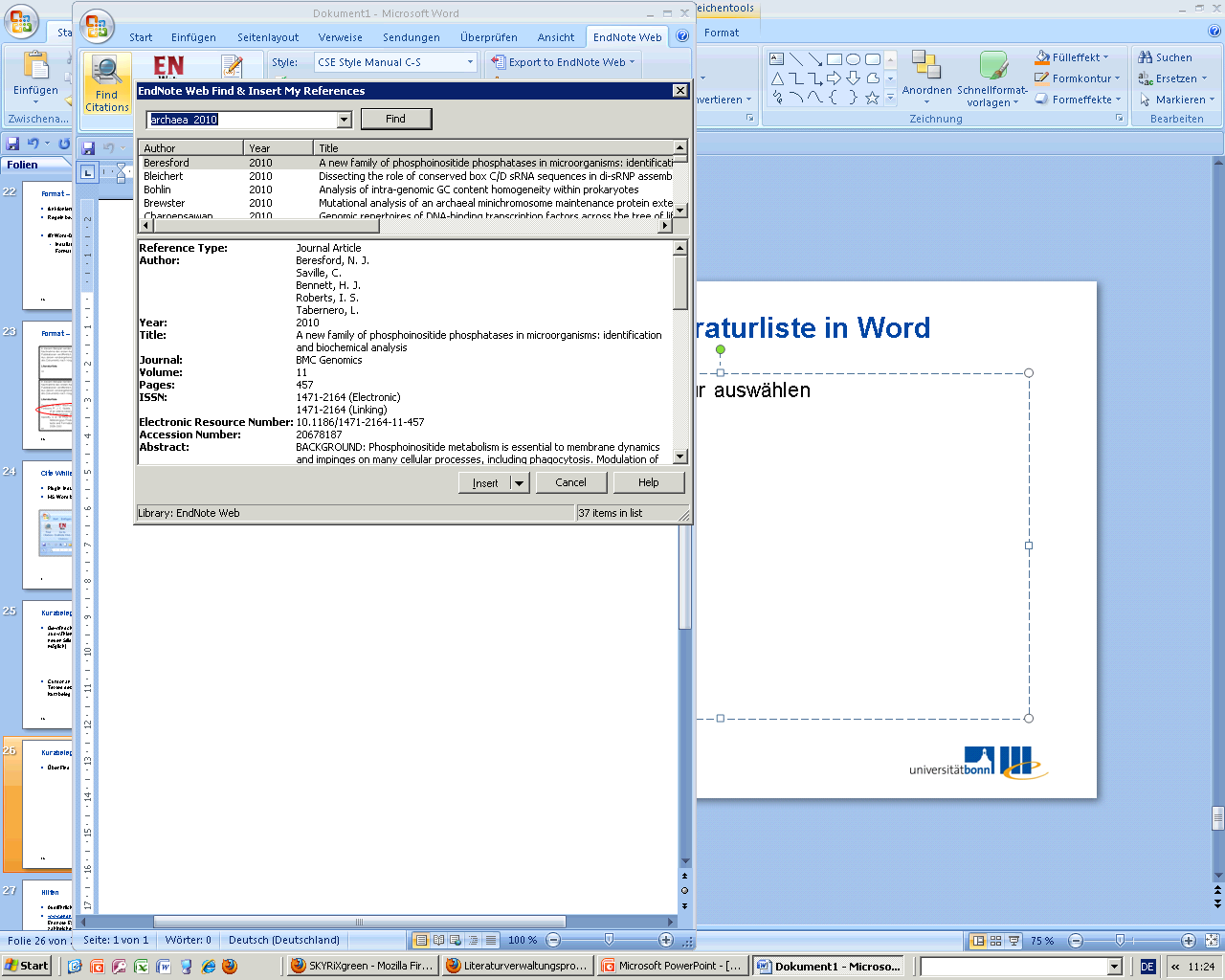 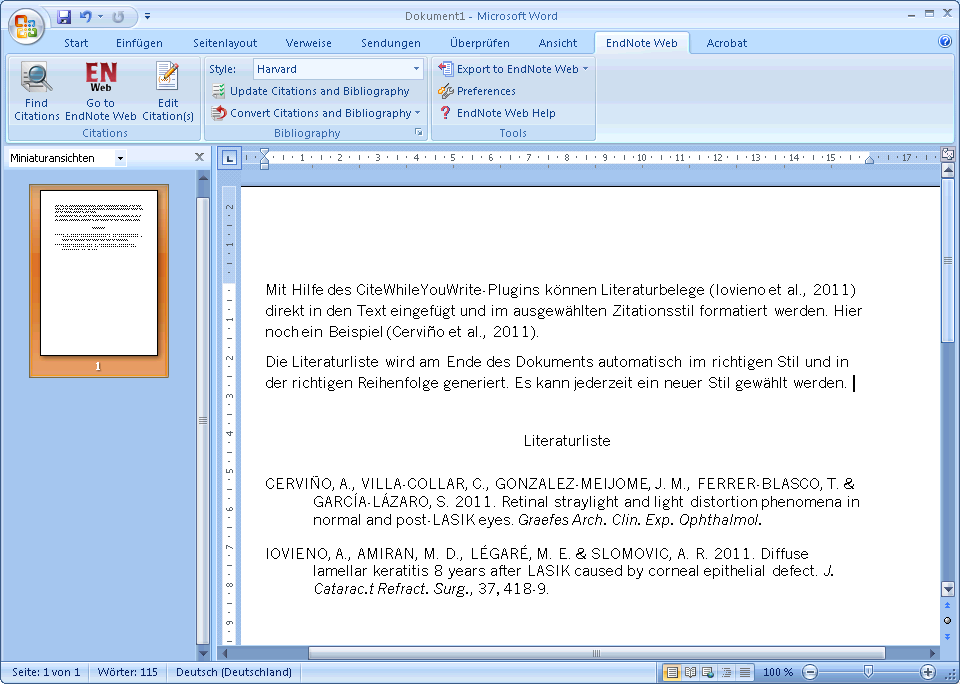 Harvard
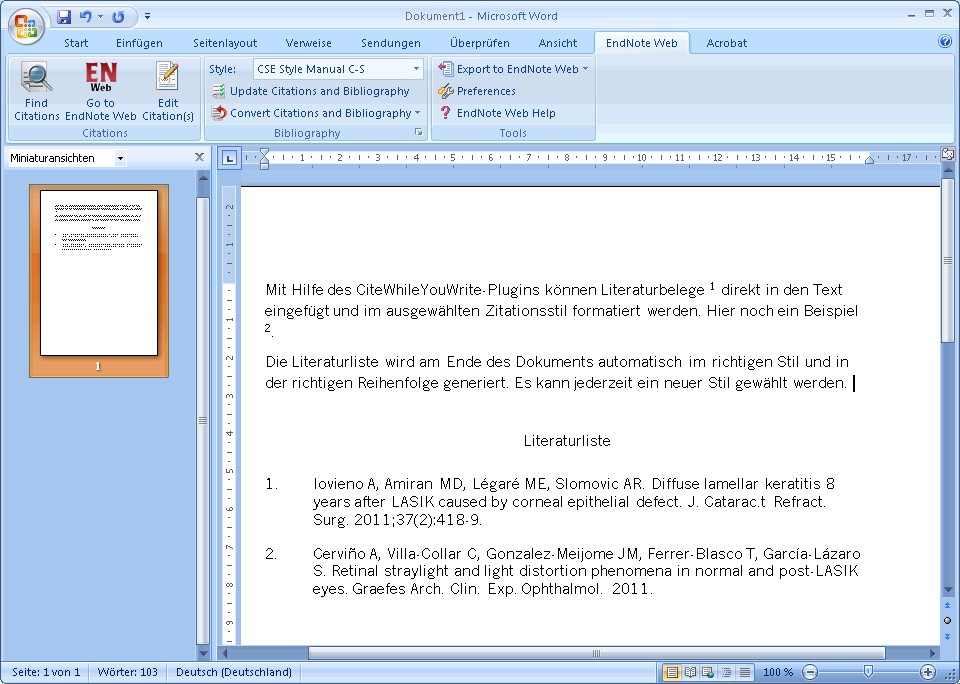 CSE Style
Layout
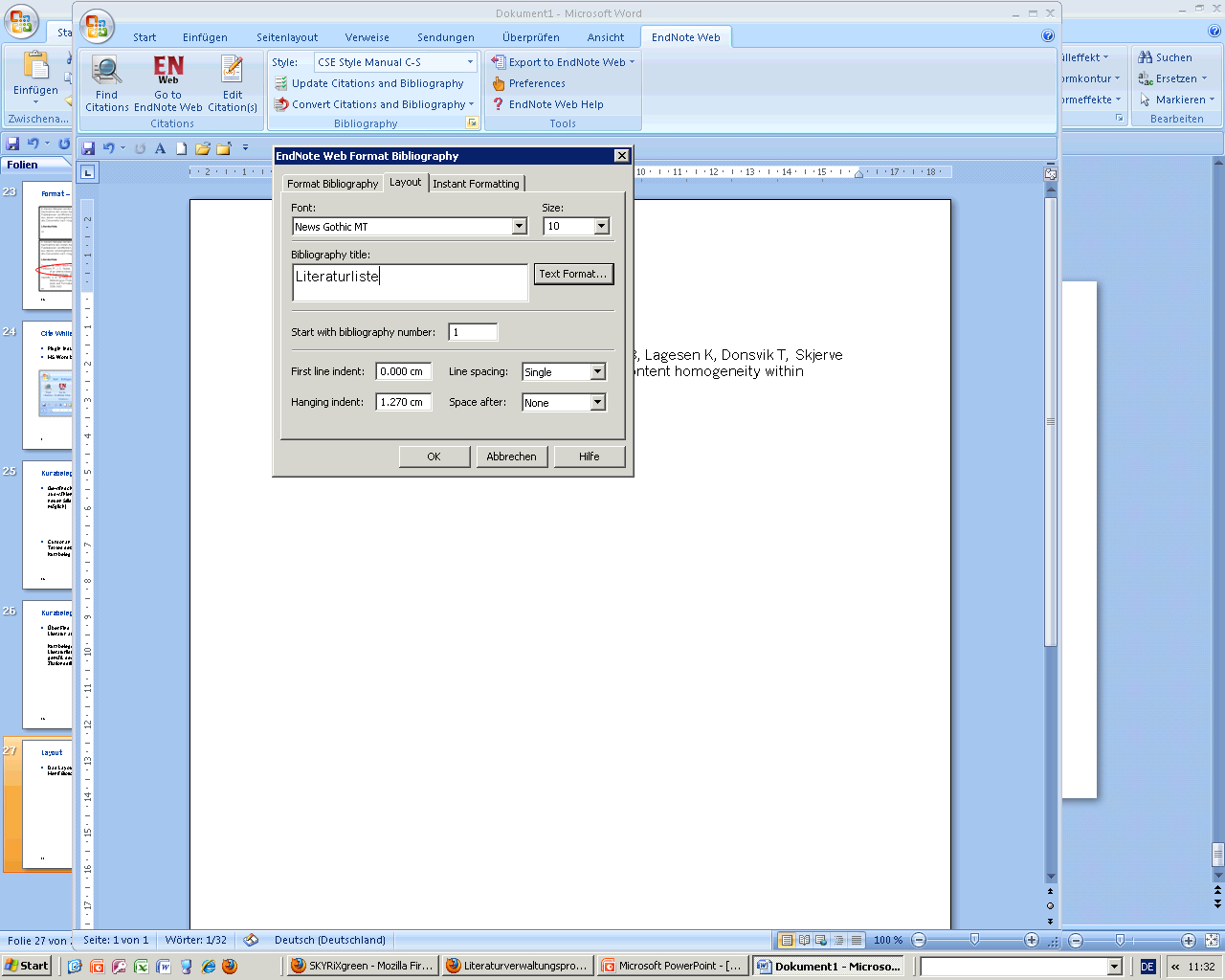 Das Layout der Literaturliste kann geändert werden über das Menü Bibliography
Der Zitationsstil kann nicht editiert werden (möglich bei EndNote X)
Weitere Informationen und Hilfen
www.ulb.uni-bonn.de >> Literatursuche >> Literaturverwaltung
eCampus-Kurs „ULB-Literaturverwaltungsprogramme“
Hilfeseiten innerhalb von EndNote Web